Konflikty ve střední asii
Petra Králová
Kateřina Talašová
Lucie Vinterová
Tádžikistán
OBČANSKÁ VÁLKA V TÁDŽIKISTÁNU 1992 – 1997
Příčiny války
Regionalismus

Různé postavení regionů 

Střet ideologií
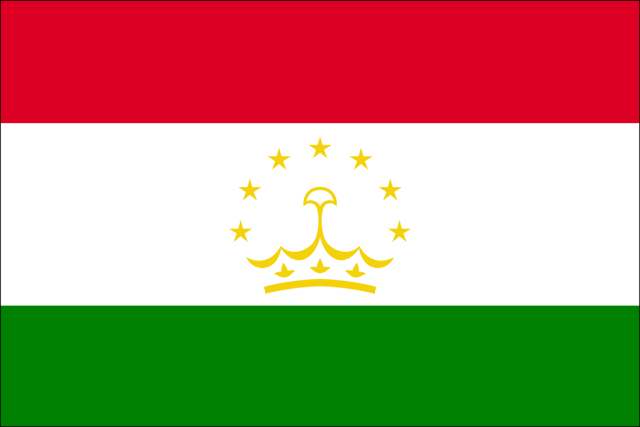 OBČANSKÁ VÁLKA V TÁDŽIKISTÁNU 1992 – 1997
Začátek války
Silná pozice chodžentských a kuljabských klanů (regionů) 

„zelená opozice“ X vláda 

Demonstrace postupně přerostly v občanskou válku (r. 1992 vyhlášen výjimečný stav)
OBČANSKÁ VÁLKA V TÁDŽIKISTÁNU 1992 – 1997
Vláda podporována Ruskem – to se nelíbilo opozici 

Opozice požaduje aby se cizí vojska nevměšovala do vnitrostátních záležitostí 

Prezident Nabijev: Smlouva o vytvoření koaliční vlády národního usmíření

Útoky na kuljabské kmeny ze strany islámských oddílů
OBČANSKÁ VÁLKA V TÁDŽIKISTÁNU 1992 – 1997
1994 – první pokusy o mír X radikalisté
Prezidentské volby, nová ústava

1995 – parlamentní volby X neúčast opozice

1997 – podpis Mírové smlouvy v Moskvě (prezident Rahmónov a zástupce opozice Núri)

1999 – skutečné usmíření regionů
OBČANSKÁ VÁLKA V TÁDŽIKISTÁNU 1992 – 1997
Situace po válce
Ekonomické problémy

Desítky tisíc obětí a uprchlíků 

Zničená infrastruktura

Problematika obchodu s narkotiky

Vztahy se sousedy (Afghánistán, Uzbekistán)
Nepokoje v Kyrgyzstánu v roce 2010
Duben 2010, Biškek
Masové nepokoje blížící se občanské válce
Rezignace vlády, prezident opustil zemi
Povstalci převzali kontrolu nad většinou budov
50 mrtvých, stovky raněných
Celostátní protesty proti režimu (i v Oši, v Talasu)
Vyhlášen výjimečný stav v zemi
Znepokojené Rusko a USA

vrchol napjaté politické situace a špatných ekonomických podmínek
Nepokoje v Kyrgyzstánu v roce 2010
Květen 2010, Oš
Další nepokoje ve městě Oš (letní pastviště)
Napětí mezi Uzbeky a Kyrgyzy (Džalalabád)
Zrušení termínu předčasných voleb
Kyrgyzové žádají zatčení vůdce uzbecké menšiny
Problémy na jihu byly vždy, nestojí za nimi prezident ale jsou etnicky motivované
Nepokoje v Kyrgyzstánu v roce 2010
Červen 2010, Oš
Opět střety mezi Uzbeky a Kyrgyzy
Armáda a policie obsadila centrum města Oš
Střety skupin mladých Kyrgyzů a Uzbeků
37 mrtvých a 523 zraněných
Další útočníci míří do města (zásah zvenčí?)
Rabování obchodů, zapalování správních budov a ničení automobilů
Vyhlášen výjimečný stav a zákaz vycházení
Incidenty mají etnické pozadí (již v roce 1990) x prezident provokuje nepokoje a etnické střety
Uzbekové prchají do Uzbekistánu (oplácení násilností)
Prezident Kurmanbek Bakijev
Nastoupil po režimu Askara Akajeva
Byly k němu upírány obrovské naděje
Obsadil příslušníky vlastní rodiny do klíčových mocenských míst
Nenáviděný jako ten předchozí


	=> zklamal, systém osobní moci a ne demokracie
Prozatímní premiérka Roza Otunbajevová
Sestavila v dubnu nový kabinet
Je to dočasná náhrada za prezidenta
Až do voleb na začátku následujícího roku
Nedaří se jí obnovit stabilitu v zemi
Potvrzení mandátu při referendu?
Konflikt o vodu ve střední asiiŘeky Syrdarja a Amudarja
Konflikt o vodu ve střední asii
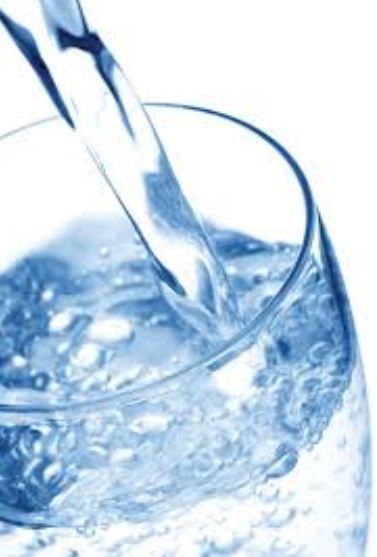 Voda předmětem vážných         mezinárodních sporů?

Voda přirovnávána k surovinám jako ropa, zlato, plyn

Syrdarja (Kyrgyzstán) a Amudarja (Tádžikistán)
40 mil obyvatel v oblasti
Konflikt o vodu ve střední asii
“Nelítostný boj o pitnou vodu se může klidně stát zdrojem budoucích konfliktů a válek.” 
		Kofi Annan, 2001 

“Problémy s vodou v našem světě nemusejí být jen příčinou napětí. Mohou být rovněž hnacím motorem spolupráce. Budeme-li spolupracovat, můžeme dosáhnout bezpečného a udržitelného stavu vody.”
		Kofi Annan, 2002
Střední Asie na konci 19. století, vznik SSSR
Pod vlivem Ruského imperia

Soběstačnost v zásobách bavlny, tzn. bílého zlata  trojnásobný růst rozlohy zavlažované půdy  neefektivní zavlažování  ztráta kontroly nad vodními zdroji, v rukách Moskvy

Zásoby vody se rychle snižovaly  Aralské jezero
Uzbekistán dodnes největší spotřebitel vody ve Střední Asii
Rok 1991		Rozpad SSSR
S rozpadem se zhroutil i centralizovaný vodní a energetický systém Střední Asie

Pět nových nezávislých republik na různé hospodářské úrovni a s odlišnými zájmy na využívání vodních zdrojů

Prohloubení degradace (již neefektivních) zavlažovacích systémů

Smlouvy ohledně přerozdělení vody a jejího využívání nebyly nikdy dodržovány, neúčinné
Dnešní vodní management oblasti
Kopíruje situaci z 1991

Zhoršení efektivity zavlažování kvůli stárnoucím vodním kanálům  obrovské ztráty vody
				(až 30x větší plýtvání vodou než ČR)

Kyrg. a Tádž. zadržují na horním toku vodu z důvodu hydroelektráren (90% energie)
V zimě vypuštěná voda způsobuje záplavy  na dolním toku – Uzbek., Turk., Kazach. naposledy 2001
Stabilita regionu ???
vliv na okolní „náchylné“ země
zájem USA a RUSKA
nová velká hra o Střední Asii

USA – chodem vojsk ISAF z Afghánistánu v roce 2014
Rusko – podpora dostavby elektrárny ROGUN v Tádžikistánu

hlavním problémem Střední Asie není nedostatek vody, ale neschopnost jejího účinného managementu
Nedokončená elektrárna ROGUN na řece Vakš, 100km od Dušanbe, plán výstavby sssr
několikaletý spor kvůli výstavbě elektrárny Rogun mezi Tádžikistánem a Uzbekistánem

Tádž. – zajištění soběstačnosti v oblasti energetického zásobování

realizace pouze za pomoci financí ze zahraničí
USA a RUSKO 		???
Zdroje I
HORÁK, Slavomír. Horský Tádžikistán na horké půdě. Mezinárodní politika [online]. 2001, č. 5 [cit. 2014-02-14]. Dostupné z: http://www.dokumenty-iir.cz/MP/MPArchive/2001/MP052001.pdf‎
Tádžikistán: Základní informace o teritoriu. Businessinfo.cz [online]. [2014] [cit. 2014-02-14]. Dostupné z: http://www.businessinfo.cz/cs/clanky/tadzikistan-zakladni-informace-o-teritoriu-19451.html
KOKAISL, Petr, PARGAČ, Jan a kol. Lidé z hor a lidé z pouští: Tádžikistán a Turkmenistán: Střípky kulturních proměn Střední Asie. Praha: Univerzita Karlova v Praze, Filozofická fakulta, 2007. ISBN 978-80-7308-167-6.
HORÁK, Slavomír. Střední Asie mezi Východem a Západem. Praha: Nakladatelství Karolinum, 2005. ISBN 80-246-0906-1.
RYBÁŘOVÁ, Kateřina Josefína. Konflikty o vodu ve Střední Asii po rozpadu SSSR. vse.cz [online]. [2014] [ cit. 2014-02-15]. Dostupné z:http://www.vse.cz/vskp/show_evskp.php?evskp_id=37881
STIER, Gábor. Voda jako strategický faktor ve střední Asii. Českápozice.cz [online 2012-05-13]. [ 2014] [cit. 2014-02-15]. Dostupné z: http://www.ceskapozice.cz/zahranici/geopolitika/voda-jako-strategicky-faktor-ve-stredni-asii
WINTEROVÁ, Barbora. Konflikt o vodu ve Střední Asii. Obrana a strategie [online]. 2009, č. 1 [cit. 2014-02-15]. Dostupné z: http://www.defenceandstrategy.eu/cs/aktualni-cislo-1-2009/clanky/konflikt-o-vodu-ve-stredni-asii.html#.Uv8htUCA3IV ‎
Zdroje II
Nepokoje v Kyrgyzstánu: mladí zapalovali auta a rabovali: Zprávy ze světa. [online]. 11. června 2010 [cit. 2014-02-16]. Dostupné z: http://www.lidovky.cz/nepokoje-v-kyrgyzstanu-mladi-zapalovali-auta-a-rabovali-zemrelo-37-lidi-1mt-/zpravy-svet.aspx?c=A100611_065124_ln_zahranici_pks 
Demonstranti v Kyrgyzstánu prý ubili ministra, vláda předala moc opozici: iDNES.cz. [online]. 7. dubna 2010 [cit. 2014-02-16]. Dostupné z: http://zpravy.idnes.cz/demonstranti-v-kyrgyzstanu-pry-ubili-ministra-vlada-predala-moc-opozici-1q9-/zahranicni.aspx?c=A100407_150541_zahranicni_btw